职教高考新实践专题篇
政治
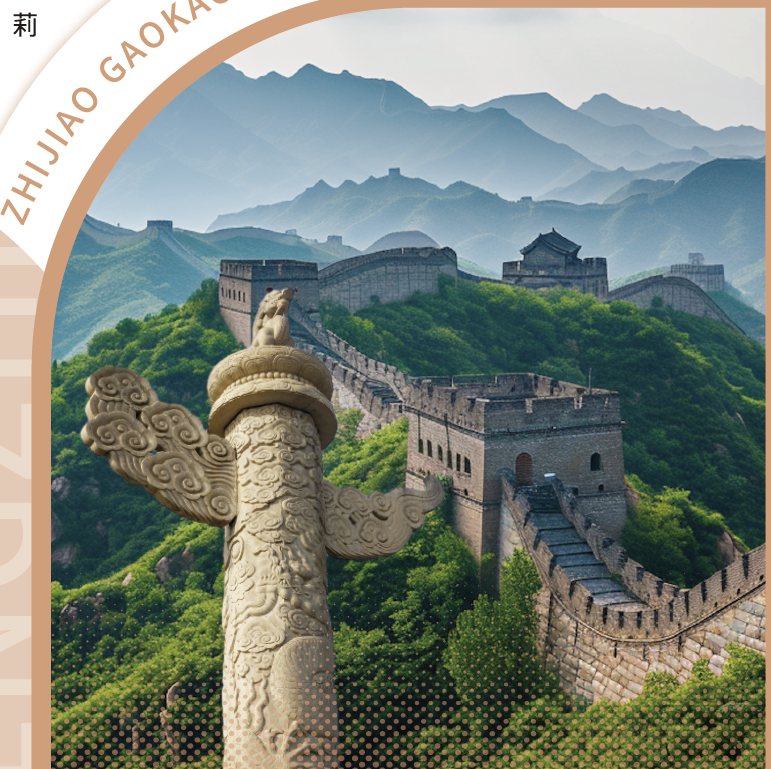 主　编　邓绍艺　
沙开梅 
王洪碧
目录 CONTENTS
用联系的观点看问题
01
02
用发展的观点看问题
用对立统一的观点看问题
03
04
第二单元测试卷
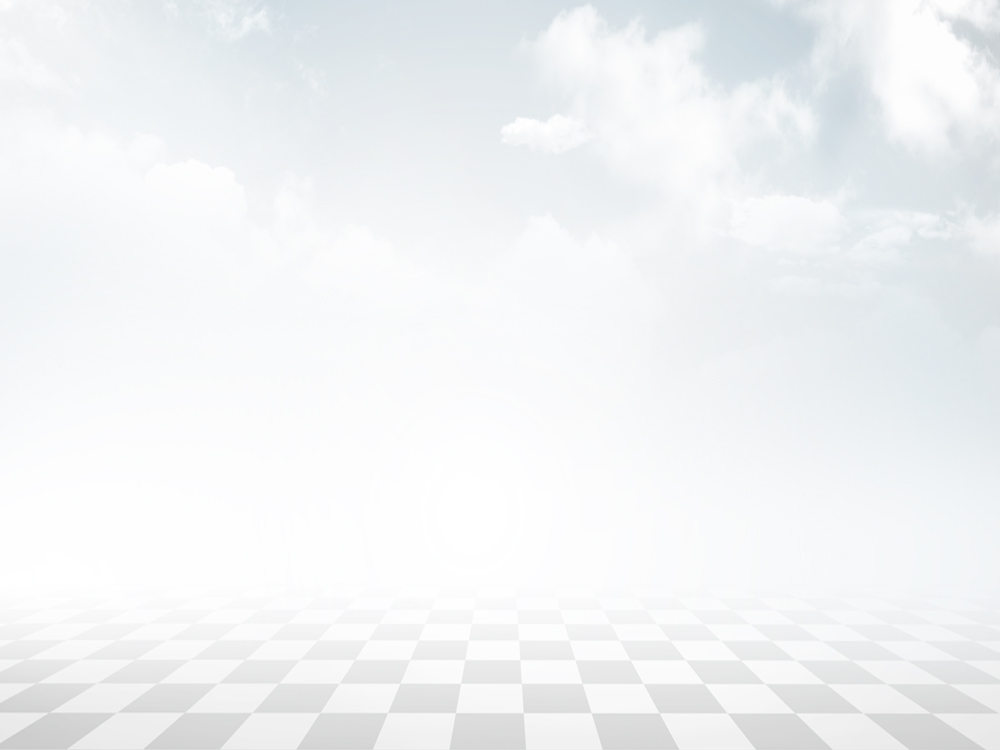 第二单元
辩证看问题　走好人生路
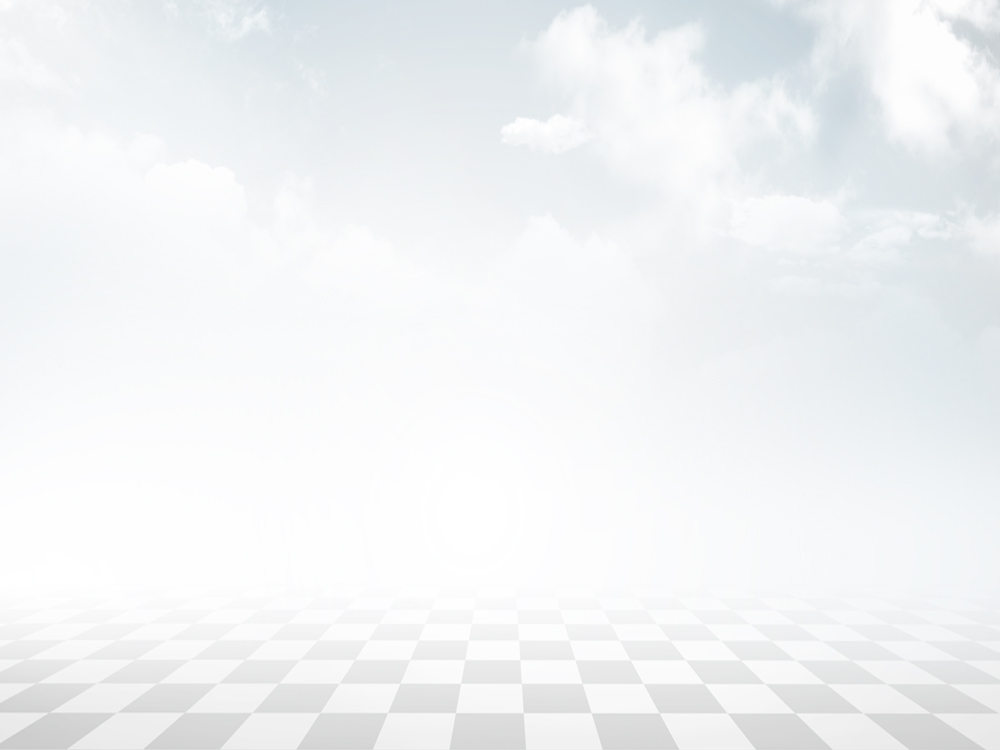 第4课
用联系的观点看问题
一、单项选择题。在每小题给出的四个选项中，只有一项是符合题目要求的。
1. （       ）是指事物之间以及事物内部诸要素之间的相互影响、相互制约和相互           作用的关系。
C
A. 运动 
B. 变化 
C. 联系 
D. 发展
【解析】本题考查联系的含义。联系是指事物之间以及事物内部诸要素之间相互影响、相互制约和相互作用的关系。
A
2. “整个世界是一个相互联系的统一整体”指的是联系的（       ）。
A. 普遍性 
B. 客观性 
C. 多样性 
D. 条件性
【解析】 本题考查联系的普遍性特点。“整个世界是一个相互联系的统一整体”体现了联系具有普遍性。
3. 联系是客观事物本身所固有的，是不以人的主观意志为转移的。这是指联系的（      ）。
B
A. 普遍性 
B. 客观性 
C. 多样性 
D. 条件性
【解析】 本题考查联系的客观性特点。联系是事物本身所固有的，是不以人的主观意志为转移。
C
4. “事物联系的具体形式是多种多样的”指的是联系的（       ）。
A. 普遍性 
B. 客观性 
C. 多样性 
D. 条件性
【解析】本题考查联系的多样性特点。“事物联系的具体形式是多种多样的”体现了联系具有多样性。
5. 因为物质处在普遍联系之中，所以我们在观察和分析事物时，就要坚持用（       ）。
A. 发展的观点看问题 
B. 联系的观点看问题
C. 矛盾的观点看问题 
D. 运动的观点看问题
B
【解析】本题考查联系的观点。因为物质处在普遍联系之中，所以我们在观察和分析事物时，就要坚持用联系的观点看问题。
D
6. “全国一盘棋”思想体现了（       ）。
A. 共性和个性的关系 
B. 群体和个体的关系
C. 集体和个人的关系 
D. 整体和部分的关系
【解析】本题考查整体和部分的关系。“全国一盘棋”思想体现了整体和部分的哲学原理，理解整体与部分的关系具有重要的意义。我们要运用系统观念，立足整体，统筹全局；同时，要重视部分的作用，善于抓住关键部分。
B
7. 看问题“只见树木，不见森林”是（       ）。
A. 联系的观点 
B. 孤立的观点 
C. 发展的观点 
D. 矛盾的观点
【解析】本题考查正确处理整体与部分的关系。“只见树木，不见森林”是一种孤立的观点，因为它只关注到事物的细节和个别方面，而忽略了整体和全面的考虑。这种观点可能会导致对事物的误解或片面的判断。因此，在看待问题时，我们应该避免“只见树木，不见森林”的孤立观点。我们要从整体和全面的角度去思考和评估，以便更加准确和全面地认识和理解事物。
D
8. 下列关于用联系的观点看待世界和人生的表述，不正确的是（       ）。
A. 用联系的观点正确认识和处理人与自然的关系，实现人与自然和谐共生
B. 用联系的观点正确认识和处理人与社会的关系，实现人与社会的和谐
C. 用联系的观点正确认识和处理人与自身的关系，促进自我身心和谐
D. 用联系的观点正确认识和处理人与人的关系，实现人与环境的和谐
【解析】本题考查用联系的观点看待世界和人生。用联系的观点正确认识和处理人与自然的关系，实现人与自然和谐共生。用联系的观点正确认识和处理人与社会的关系，实现人与社会的和谐。用联系的观点正确认识和处理人与自身的关系，促进自我身心和谐。
二、判断题。请判断正误，正确的选“A”，错误的选“B”。
9. 事物的联系是客观的，人们无法改变事物的联系。（         ）
B
A. 正确 			B. 错误
【解析】本题考查联系的客观性特点。联系是客观的，并不意味着人面对事物的联系无能为力。人们可以根据事物固有的联系，改变事物状态，建立新的联系。
A
10. 事物联系的具体形式是多种多样的。（         ）
A. 正确 			B. 错误
【解析】略。
11. 世界上任何两个事物之间都存在联系。（        ）
B
A. 正确 			B. 错误
【解析】本题考查联系的条件性特点。任何事物的联系都依赖一定的条件，随着条件的改变，事物之间以及事物内部诸要素之间联系的性质和方式也会发生变化。
A
12. 一切以条件为转移，离开条件就无法正确认识事物。（        ）
A. 正确 			B. 错误
【解析】略。
A
13. 坚持用联系的观点看问题，特别要处理好全局和局部的关系。（         ）
A. 正确 			B. 错误
【解析】略。
A
14. 必须重视部分的作用，搞好局部，用局部的发展推动整体的发展。（       ）
A. 正确 			B. 错误
【解析】略。
15. 人与自然是生命共同体，人类在同自然的互动中生产、生活、发展，人类要尊重自然、顺应自然、保护自然。（        ）
A
A. 正确 			B. 错误
【解析】略。
16. 用联系的观点正确认识和处理人与自身的关系，要求我们要养成良好生活习惯，积极参加体育锻炼，保持身体健康。（        ）
A
A. 正确 			B. 错误
【解析】略。
三、填空题。
17. 联系是指事物之间以及事物内部诸要素之间的相互影响、相互制约和______________。
18. ______________ 部分的功能及其变化对整体的功能起决定作用。
19. 用______________ 的观点看问题，特别要处理好整体和部分的关系。
20. 要学会用联系的观点正确认识和处理人与自然的关系，实现人与自然______________。
相互作用
关键
联系
和谐共生
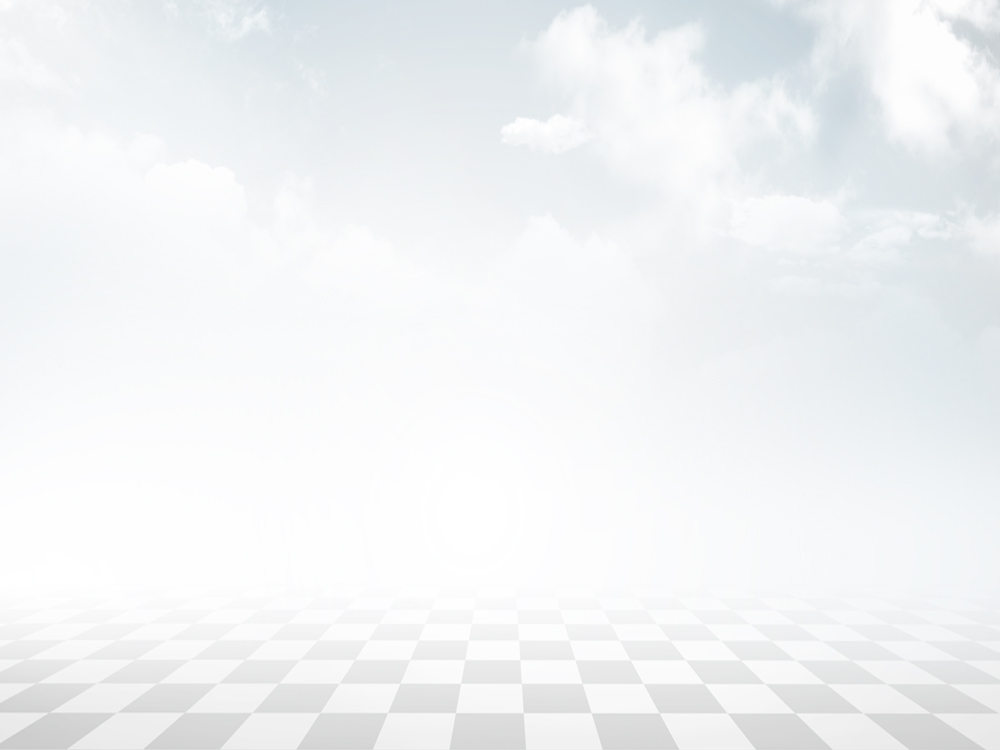 第5课
用发展的观点看问题
一、单项选择题。在每小题给出的四个选项中，只有一项是符合题目要求的。
D
1. “士别三日，即更刮目相待”说明的哲学道理是（       ）。
A. 用超前的眼光看问题 
B. 用静止的观点看问题
C. 用联系的观点看问题 
D. 用发展的观点看问题
【解析】 本题考查用发展的观点看问题。“士别三日，即更刮目相待”说明事物是不断变化和发展的，我们要不断调整自己的认识和评估，要用发展的眼光看待问题。
2. 发展的实质是（        ）。
A. 新事物的产生和旧事物的灭亡 
B. 一切运动
C. 事物的量变 
D. 事物的质变
A
【解析】本题考查发展的实质。发展的实质是新事物的产生和旧事物的灭亡。
B
3. 新事物是指（        ）。
A. 新产生的事物
B. 符合事物发展规律、具有强大生命力和远大发展前途的事物
C. 形式新奇和具有新特点的事物
D. 强大的、比较完善的事物
【解析】本题考查新事物的含义。新事物是指符合事物发展规律、具有强大生命力和远大发展前途的事物。
C
4. 区分新旧事物的根本标准是（       ）。
A. 时间上出现的先后顺序 
B. 是否具有新特点
C. 是否符合事物发展的必然趋势 
D. 力量是否强大
【解析】本题考查判断新旧事物的标准。判定一个事物是新事物还是旧事物的标准，不是形式的新旧，不是出现时间的先后，也不是一时力量的强弱、发展速度的快慢、事物的名称和旗号等表面形式，其根本标志在于它是否同事物发展的必然趋势相符合。
B
5. “不经历风雨，怎么见彩虹”包含的哲学道理是（        ）。
A. 意识对物质发展具有促进作用
B. 事物的发展道路是前进性和曲折性的统一
C. 只要发挥主观能动性，中国梦就一定能实现
D. 实践依赖于认识
【解析】本题考查事物的发展道路是前进性和曲折性的统一。“不经历风雨，怎么见彩虹”强调了经历困难和挫折对于实现成功的重要性。只有通过克服困难和挑战，我们才能真正地成长和进步。因此，这句话确实体现了事物的发展道路是前进性和曲折性的统一。
A
6. 荀子说：“不积跬步，无以至千里；不积小流，无以成江海。”这说明（        ）。
A. 量变是质变的必要准备 
B. 质变是量变的必然结果
C. 量变和质变相互包含 
D. 量变和质变相互渗透
【解析】本题考查量变和质变的关系。“不积跬步，无以至千里；不积小流，无以成江海。”这句话强调了小的积累和持续的努力对于达成大目标的重要性。量变是质变的必要准备，只有通过不断积累小的步伐和细小的水流，才能到达千里之遥和实现江海之大的目标。因此，这句话说明了量变是质变的必要准备。
D
7. 下列现象中，属于量变引起质变的是（       ）。
A. 鸡毛掸子打在玻璃上，玻璃会留下痕迹
B. 一杯开水倒进冷水里，冷水变成了热水
C. 将一块泥土捏塑成另一种形状的物体
D. 长期缺乏雨水的滋润，树木会枯死
【解析】本题考查事物变化的状态。量变是指事物数量的增减和组成要素排列次序的变动，是一种较小的、不显著的变化。质变是指事物性质的根本变化，是事物由一种质态向另一种质态的转变，是一种根本的、显著的变化。量变是质变的必要准备，质变是量变的必然结果。
8. 关于正确认识和处理人生道路上的顺境与逆境，下列说法中不正确的是（        ）。
A. 在顺境中，要居安思危、有忧患意识，善于抓住机遇，促进自身发展
B. 在顺境中，要安逸懈怠、不思进取，享受生活
C. 在逆境中，不要消极悲观、畏难退缩、自暴自弃
D. 在逆境中，要冷静思考、善于反思，以乐观向上的心态勇于面对困难，应对挫折，从而度过逆境，迎来顺境
B
【解析】本题考查正确认识和处理人生道路上的顺境与逆境。我们要用发展的观点正确认识和处理人生道路上的顺境与逆境。在顺境中，要居安思危、有忧患意识，善于抓住机遇，促进自身发展；如果安逸懈怠、不思进取，就会出现逆境。在逆境中，不要消极悲观、畏难退缩、自暴自弃，而要冷静思考、善于反思，以乐观向上的心态勇于面对困难，应对挫折，从而度过逆境，迎来顺境。
二、判断题。请判断正误，正确的选“A”，错误的选“B”。
A
9. 新的社会制度代替旧的社会制度属于发展。（       ）
A. 正确 			B. 错误
【解析】略。
A
10. 整个世界的发展，就是新事物不断战胜旧事物的过程。（       ）
A. 正确 			B. 错误
【解析】略。
B
11. 新出现的事物就是新事物。（       ）
A. 正确 			B. 错误
【解析】本题考查新事物的含义。新事物是指符合客观规律、具有强大生命力和远大发展前途的事物。
B
12. 旧事物是指丧失了存在的必然性，即刻灭亡的事物。（        ）
A. 正确 			B. 错误
【解析】本题考查旧事物的含义。旧事物是指违背事物发展的必然趋势，最终会走向灭亡的事物，并非是指那些即刻灭亡的事物。
B
13. 发展的形式是从质变到量变。（       ）
A. 正确 			B. 错误
【解析】本题考查量变和质变的关系。量变是质变的必要准备，质变是量变的必然结果。事物的发展是从量变开始的。
A
14. 事物的发展是螺旋式上升、波浪式前进的过程。（        ）
A. 正确 			B. 错误
【解析】略。
B
15. 顺境对人的成长和发展总是有利的。（       ）
A. 正确 			B. 错误
【解析】本题考查顺境的作用。顺境对人生的发展不仅具有积极作用，也具有消极作用。顺境为人生发展提供机遇和有利条件，可以让我们的才能得到自由充分的发展，但也容易使人安于现状，缺乏危机感和奋斗的动力。
B
16. 成功的人总是在顺境中取得成功，而失败的人则常常处于逆境。（        ）
A. 正确 			B. 错误
【解析】本题考查顺境和逆境的作用。顺境为人生发展提供机遇和有利条件，可以让我们的才能得到自由充分的发展，但也容易使人安于现状，缺乏危机感和奋斗的动力。逆境会使我们受到一时的挫折，但只要我们正确对待，就可以锻炼意志，积累经验，促使我们奋发向上。
三、填空题。
17. ______________ 的实质是新事物的产生和旧事物的灭亡。
18. 符合事物发展规律、具有强大生命力和远大前途的事物叫______________。
19. ______________ 是指事物数量的增减和组成要素排列次序的变动，是一种较小的、不显著的变化。
20. 量变是质变的______________。
发展
新事物
量变
必要准备
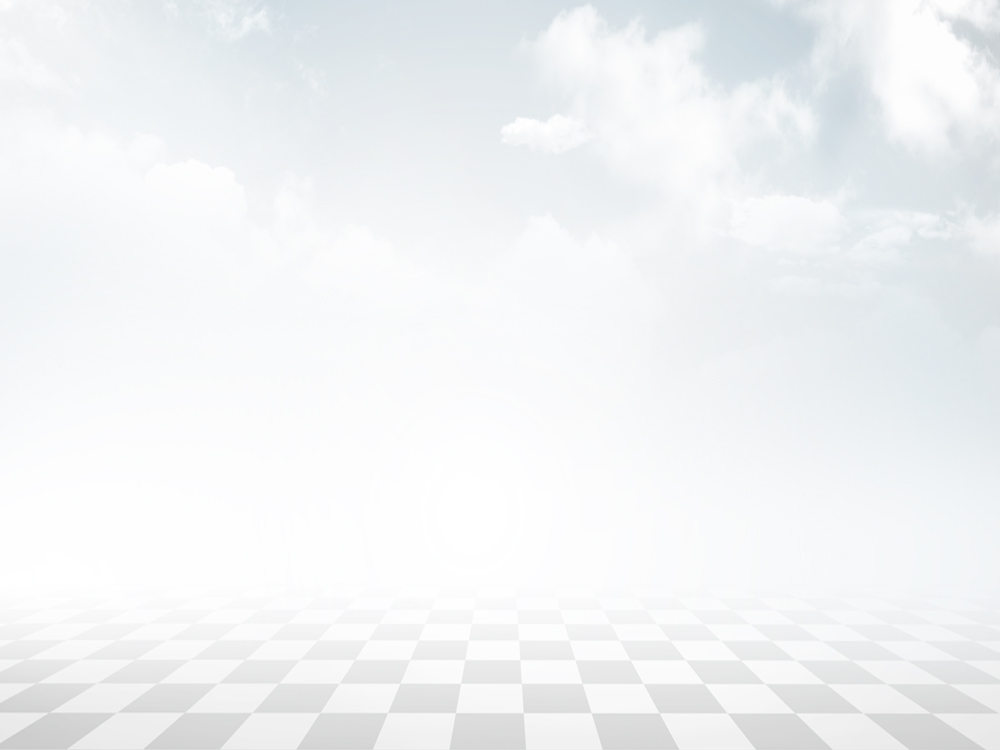 第6课
用对立统一的观点看问题
一、单项选择题。在每小题给出的四个选项中，只有一项是符合题目要求的。
D
1. 矛盾双方相互联系、相互依存的属性是（       ）。
A. 普遍性 
B. 特殊性 
C. 斗争性 
D. 同一性
【解析】 本题考查矛盾的同一性特点。矛盾的同一性是指矛盾双方相互联系、相互依存的属性。
B
2. （       ）是事物发展的源泉和动力。
A. 联系 
B. 矛盾 
C. 认识 
D. 创新
【解析】本题考查事物发展的源泉和动力。矛盾是事物发展的源泉和动力。
D
3. 以下关于矛盾特殊性的描述，不正确的是（       ）。
A. 不同的矛盾构成了事物区别于其他事物的特殊本质
B. 事物发展的不同阶段和过程有不同的矛盾
C. 同一事物中的不同矛盾、同一矛盾中的不同方面也各不相同
D. 处处有矛盾，时时有矛盾
【解析】本题考查矛盾的特殊性和普遍性的情形。矛盾的特殊性主要包含三种情形：一是不同事物有不同的矛盾，这些不同的矛盾构成了同一事物区别于其他事物的特殊本质；二是同一事物在发展的不同过程和阶段上有不同的矛盾；三是同一事物中的不同矛盾、同一矛盾的不同方面也各有其特殊性。A、B、C项是对矛盾特殊性主要包含的三种情形的描述，只有D项是对矛盾普遍性的描述。
4. 以下关于人生矛盾的说法，不正确的是（       ）。
A. 人生处处有矛盾 
B. 人生矛盾不是推动人生发展的动力
C. 要以积极的态度去处理和解决矛盾 
D. 要用科学的方法正确认识和分析矛盾
B
【解析】本题考查矛盾是事物发展的源泉和动力。矛盾是事物发展的源泉和动力，人生矛盾是推动人生发展的动力。
5. 事物的性质主要是由（       ）决定的。
A. 主要矛盾 
B. 次要矛盾 
C. 矛盾的主要方面 
D. 主要矛盾的主要方面
D
【解析】本题考查矛盾的两个方面。事物的性质主要是由主要矛盾的主要方面决定。
B
6. 在认识和处理人生矛盾时，抓住重点和关键，学会“牵牛鼻子”，体现的是（       ）。
A. 一刀切 
B. 重点论 
C. 两点论 
D. 唯心论
【解析】本题考查重点论。重点论，即在认识复杂事物的发展过程中，要着重把握事物发展过程中的主要矛盾，着重把握某一矛盾中的主要方面，抓住重点和关键，学会“牵牛鼻子”体现了重点论。
7. （       ）是事物变化的根据。
A. 规律是事物运动过程中现象的联系
B. 自然规律具有客观性，社会规律具有主观性
C. 规律是不以人的意志为转移的，具有客观性
D. 人们对规律是可以认识并加以改造的
A
【解析】本题考查内因和外因在推动事物发展中的不同作用。内因是事物变化发展的根据，事物的变化发展主要是由内因引起的。外因是事物发展变化的必要条件，但外因必须通过内因才能起作用。
8. 以下做法中没有体现具体问题具体分析的是（       ）。
A. 对症下药 
B. 量体裁衣 
C. 一把钥匙开一把锁 
D. 精益求精
D
【解析】本题考查具体问题具体分析在生活中的体现。A、B、C项都体现了具体问题具体分析，而D项中的“精益求精”讲的是，已经非常出色了，还要追求更好。
二、判断题。请判断正误，正确的选“A”，错误的选“B”。
B
9. 矛盾的同一性和斗争性是完全对立的。（       ）
A. 正确 			B. 错误
【解析】本题考查矛盾的同一性与斗争性的关系。作为矛盾的基本属性，矛盾的同一性不能脱离斗争性而存在，是包含着差别的同一；矛盾的斗争性也不能脱离同一性而存在，斗争性寓于同一性之中并被其制约，两者并非完全对立，而是对立统一的关系。
10. 矛盾双方相互依存，一方的存在以另一方的存在为前提，使事物得以稳定存在。（       ）
A
A. 正确 			B. 错误
【解析】略。
A
11. 矛盾无处不在，无时不有。（       ）
A. 正确 			B. 错误
【解析】略。
B
12. 主要矛盾和次要矛盾互不相干。（        ）
A. 正确 			B. 错误
【解析】本题考查主要矛盾和次要矛盾的辩证关系。在事物发展过程中，主要矛盾和次要矛盾在一定条件下可以相互转换。
13. 在认识和处理人生矛盾时，既要坚持两点论，又要坚持重点论。（       ）
A
A. 正确 			B. 错误
【解析】略。
B
14. 事物发展可以是内因或外因单独作用的结果。（       ）
A. 正确 			B. 错误
【解析】本题考查内因与外因的辩证关系。事物发展是内因和外因共同作用的结果。
A
15. 人生发展要正确处理好自身努力与外部条件的关系。（        ）
A. 正确 			B. 错误
【解析】略。
B
16. 正确认识事物是具体问题具体分析的基础。（        ）
A. 正确 			B. 错误
【解析】本题考查坚持具体问题具体分析。具体问题具体分析是正确认识事物的基础。
三、填空题。
17. 矛盾就是______________。
18. 我们生活的世界之所以会五彩缤纷、纷繁复杂，因为矛盾具有______________。
19. 矛盾问题的精髓是矛盾的____________________ 的关系。
20. 对待人生问题我们要学会做到_______________________，做到对症下药、量体裁衣。
对立统一
特殊性
普遍性和特殊性
具体问题具体分析
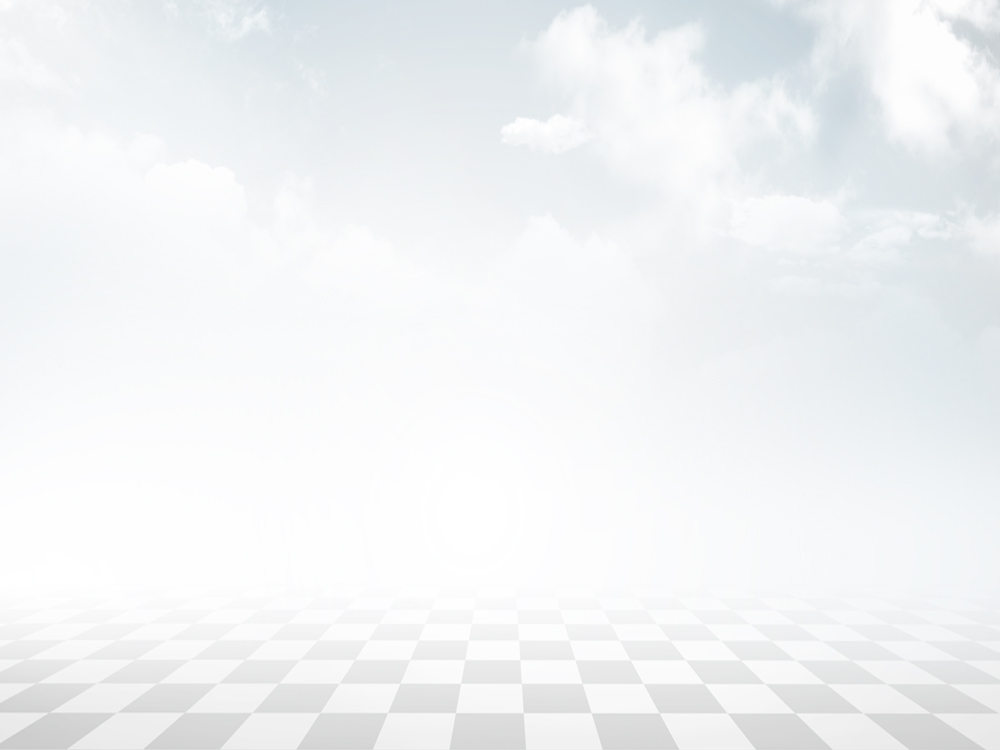 第二单元测试卷
一、单项选择题。在每小题给出的四个选项中，只有一项是符合题目要求的。
B
1. 唯物辩证法的两个总特征是（       ）。
A. 物质和意识 
B. 普遍联系和永恒发展
C. 物质和运动 
D. 矛盾的普遍性和矛盾的特殊性
【解析】本题考查唯物辩证法的总特征。普遍联系和永恒发展是唯物辩证法的两个总特征。
2. 环境污染不仅破坏了生物的生存环境，而且直接威胁着人类的健康。这体现的哲学观点是（       ）。
A. 任何事物都处在联系之中 
B. 整体与部分之间相互联系密不可分
C. 人对事物的联系是无能为力的 
D. 事物之间的联系阻碍着事物的发展
A
【解析】本题考查联系具有普遍性。“环境污染不仅破坏了生物的生存环境，而且直接威胁着人类的健康”表明了任何事物都处在联系之中。
A
3. “不谋全局者，不足以谋一域”体现的哲学原理是（      ）。
A. 整体统率部分 
B. 整体和部分是相互依赖的
C. 部分决定整体 
D. 整体和部分是相互克服的
【解析】本题考查正确处理整体与部分的关系。“不谋全局者，不足以谋一役”的意思是做大事必须先进行全局的考虑和战略的规划，否则就无法成功完成一件具体的事情。这正是强调了整体统帅部分的重要性，强调了在考虑和实施行动时需要全面考虑整体的利益和效果。因此，这句话体现了整体统率部分的哲学原理。
4. 国门大开之后，流行文化蜂拥而至，广播、电影、电视、网络等传播媒介，伴随丰富的物质生活走进千家万户。有人认为，“流行文化就是新文化”。下列说法中正确的是（       ）。
A. 流行文化就是旧事物 
B. 流行文化就是新事物
C. 发展快的就是新事物 
D. 这种观点否定了区分新旧事物的根本标准
D
【解析】本题考查判断新旧事物的标准。判定一个事物是新事物还是旧事物的标准，不是形式的新旧，不是出现时间的先后，也不是一时力量的强弱、发展速度的快慢、事物的名称和旗号等表面形式，其根本标志在于它是否同事物发展的必然趋势相符合。流行文化虽然是新出现的事物，但并不代表它就是新事物。
5. 自《中华人民共和国义务教育法》颁布实施以来，我国义务教育取得了举世瞩目的成就，但也出现了教育发展不均衡等新问题。这体现的哲理是（       ）。
A. 事物是普遍联系的 
B. 事物是运动变化的
C. 事物的发展道路是曲折的 
D. 发展的实质是新事物的产生和旧事物的灭亡
C
【解析】本题考查事物的发展道路是前进性和曲折性的统一。“自《中华人民共和国义务教育法》颁布实施以来，我国义务教育取得了举世瞩目的成就，但也出现了教育发展不均衡等新问题。”这说明了事物的发展道路是曲折的，不是一帆风顺的。
6. “滴水穿石，非一日之功”所蕴含的哲理是（        ）。
A. 矛盾双方必然相互排斥 
B. 量变必然引起质变
C. 事物的运动是有规律的 
D. 静止是相对的，运动是绝对的
B
【解析】本题考查量变和质变的关系。“滴水穿石，非一日之功”说明了量变的重要性。水滴不断地落在石头上，每一次的滴落都是微小的量变。然而，正是这些看似微不足道的量变，通过持续的努力和积累，最终导致了质变的发生。这种量变的积累最终引发质变的道理，同时，这句话也暗示了质变的必然性。即使是小水滴，在足够的时间和持续的努力下，也能穿透坚硬的石头，实现质的改变。这说明了在一定的条件下，量变必然会引起质变。
7. 当我们面对逆境时，正确的态度应该是（       ）。
A. 放弃努力，接受失败 
B. 怨天尤人，抱怨命运不公
C. 保持乐观，积极寻找解决问题的方法 
D. 悲观失望，对未来失去信心
C
【解析】本题考查正确认识和处理人生道路上的逆境。在逆境中，不要消极悲观、畏难退缩、自暴自弃，而要冷静思考、善于反思，以乐观向上的心态勇于面对困难，应对挫折，从而度过逆境，迎来顺境。
8. 宪法实施是建设社会主义法治国家的首要任务和基础性工作。这体现的唯物辩证法观点是（        ）。
A. 要着重把握事物发展过程中的主要矛盾
B. 要着重把握某一矛盾中的主要方面
C. 要着重把握事物的内部矛盾
D. 要着重把握矛盾的普遍性
A
【解析】本题考查正确认识和处理人生矛盾。在事物发展过程中有多种矛盾，处于支配地位、对事物发展起决定作用的矛盾就是主要矛盾。在认识复杂事物的发展过程时，要着重把握主要矛盾。
9. （       ）是矛盾的基本属性。
A. 同一性和斗争性 
B. 普遍性和特殊性
C. 斗争性和普遍性 
D. 同一性和特殊性
A
【解析】本题考查矛盾的基本属性。同一性和斗争性是矛盾的基本属性。矛盾的同一性是指矛盾双方相互联系、相互依存的属性。矛盾的斗争性是指矛盾双方相互排斥、相互依存的属性。
B
10. 古代哲学家公孙龙“白马非马”论的错误在于割裂了事物（        ）的关系。
A. 矛盾的同一性和斗争性 
B. 矛盾的普遍性和特殊性
C. 矛盾的主要方面和次要方面 
D. 主要矛盾和次要矛盾
【解析】本题考查矛盾的普遍性和特殊性的关系。“白马非马”论否认了马作为一种共性存在于各种颜色的特殊的马之中，认为白马不等于马，夸大了白马的个性，否认了白马作为马的共性，违背了矛盾的普遍性与特殊性相互联结的原理。
11. 下列说法中符合主要矛盾和次要矛盾关系原理的是（       ）。
A. 眉毛胡子一把抓 
B. 捡了芝麻，丢了西瓜
C. 统筹兼顾 
D. 单打一
C
【解析】本题考查主要矛盾和次要矛盾的关系。统筹兼顾是一种科学的方法论，它要求我们在处理问题时，既要抓住主要矛盾，也要兼顾次要矛盾，实现整体的最优解。这种方法符合主要矛盾和次要矛盾的关系原理，能够有效地解决一系列复杂的矛盾问题。
D
12. 下列不属于内因和外因的辩证关系的是（        ）。
A. 外因是事物发展的必要条件 
B. 内因是事物发展的根据
C. 外因通过内因而起作用 
D. 外因是事物发展的根据
【解析】本题考查内因和外因的辩证关系。内因是事物发展的根据，外因是事物发展的必要条件，外因必须通过内因才能起作用。
二、判断题。请判断正误，正确的选“A”，错误的选“B”。
A
13. 在实际生活中，必须坚持用联系的观点和发展的观点看问题。（       ）
A. 正确 			B. 错误
【解析】略。
14. 因为事物的联系是客观的，所以人们无法改变事物的联系。（        ）
B
A. 正确 			B. 错误
【解析】本题考查联系的客观性。联系是客观的，并不意味着人面对事物的联系无能为力。人们可以根据事物固有的联系，改变事物的状态，调整原有的联系，建立新的联系。
A
15. 整体是由部分构成的，没有部分便没有整体。（       ）
A. 正确 			B. 错误
【解析】略。
B
16. 新事物是指形式新奇和具有新特点的事物。（       ）
A. 正确 			B. 错误
【解析】本题考新事物的含义。新事物是指符合事物发展规律、具有强大生命力和远大发展前途的事物。
17. 中国特色社会主义事业作为新事物只有在改革的进程中才能逐步走向成熟，我们应该积极拥护改革，宣传改革，支持改革，积极投身到改革的伟大洪流中去。（        ）
A
A. 正确 			B. 错误
【解析】略。
18. 逆境只会给人们带来负面的影响，没有积极的作用。（         ）
B
A. 正确 			B. 错误
【解析】本题考查逆境的作用，逆境在人生发展中不仅带来负面的影响，也有积极的作用。逆境会使我们受到一时的挫折，但只要我们正确对待，就可以锻炼意志，积累经验，促使我们奋发向上。
A
19. 矛盾的特殊性是世界上事物千差万别的内在原因或根据。（       ）
A. 正确 			B. 错误
【解析】略。
B
20. 矛盾的同一性和斗争性是事物矛盾问题的精髓。（       ）
A. 正确 			B. 错误
【解析】本题考查矛盾问题的精髓。矛盾的普遍性和特殊性的关系，也就是矛盾的共性和个性、绝对与相对的关系，这是关于事物矛盾问题的精髓。
21. 外因是事物发展的根据，内因是事物变化发展的必要条件，内因必须通过外因才能起作用。（      ）
B
A. 正确 			B. 错误
【解析】本题考查内因和外因的辩证关系。内因是事物发展的根据，外因是事物变化发展的必要条件，外因必须通过内因才能起作用。
A
22. 具体问题具体分析是正确解决矛盾的关键。（      ）
A. 正确 			B. 错误
【解析】略。
三、填空题。
23. 要学会用联系的观点正确认识和处理人与自身的关系，促进自身______________。
24. ______________ 的道路是前进性和曲折性的统一。
25. 质变是量变的______________。
26. 只有对具体问题做具体分析，把握事物矛盾的______________，才能找到解决不同矛盾的正确方法。
身心和谐
事物发展
必然结果
特殊性
27. 共性和个性原理是______________ 学说的精髓。
28. 在事物的发展过程中，处于______________、起主导作用的矛盾是主要矛盾。
矛盾
支配地位